Le numérique à Tourcoing-Est
Septembre 2017
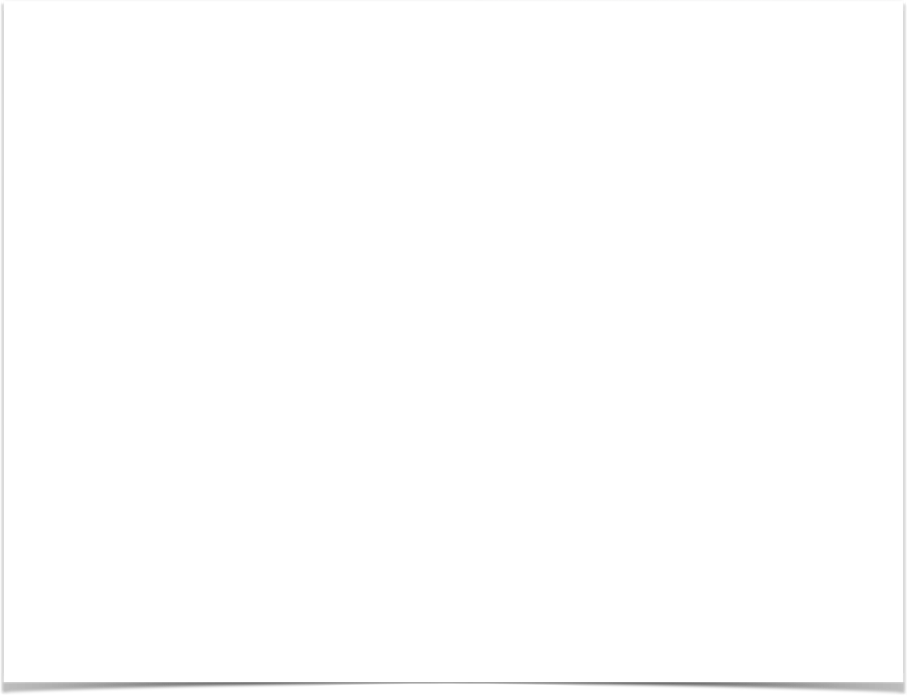 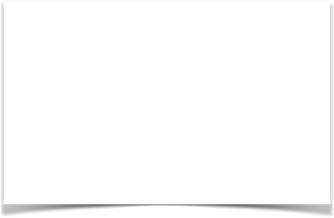 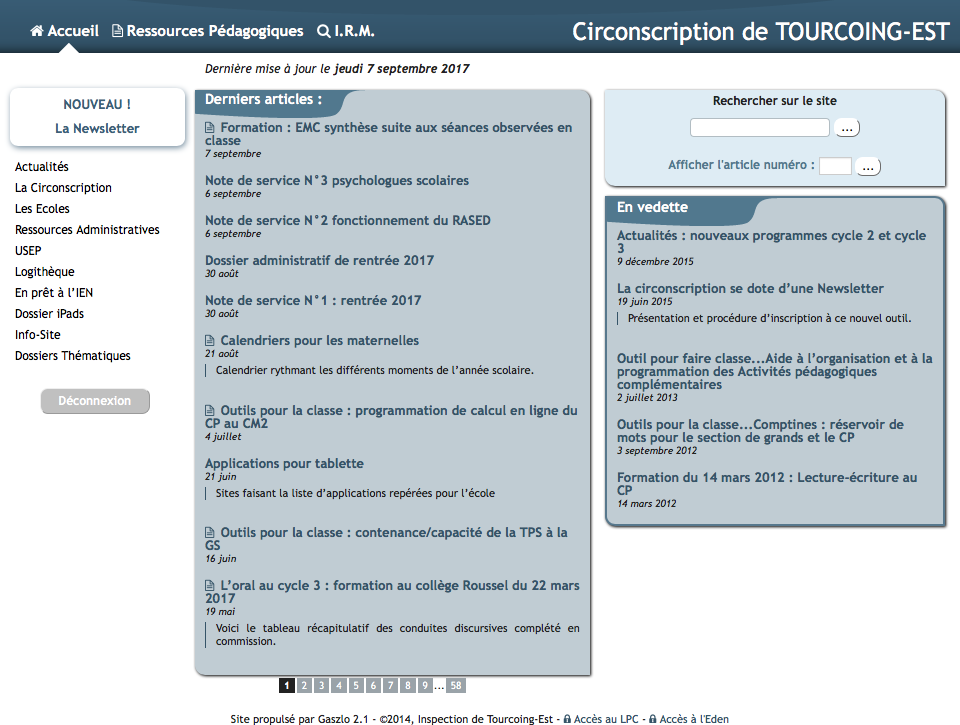 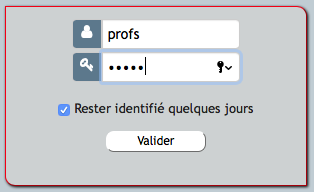 Site de circonscription
http://www.ien-tourcoing-est.fr
Accès protégé, identifiant et mot de passe : « profs »
Quelques chiffres…
640 articles en ligne - 865 images - 112 vidéos
+ de 700 documents (doc, pdf, xls…)
1000 visites mensuelles
[Speaker Notes: Pourquoi un accès protégé ?
	- Droit à l’image 
Les chiffres : 
	- Fort investissement de l’équipe toutes entière
	- Reflète le fait que le site de circonscription est un outil central de pilotage
Pour le faire connaître…
	- Mise en place de l’Info-Site]
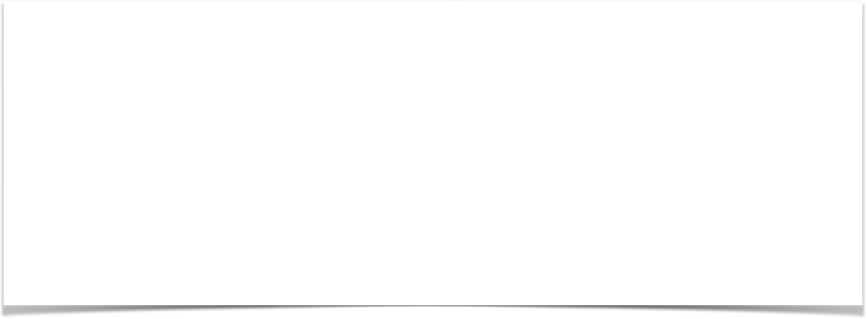 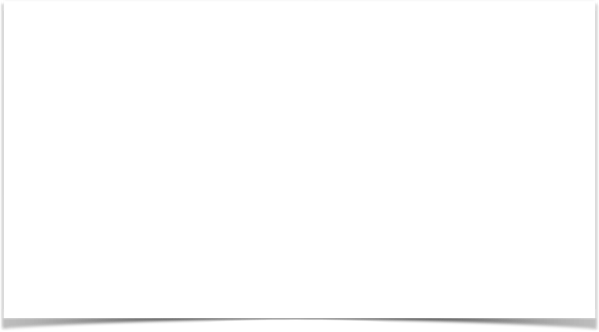 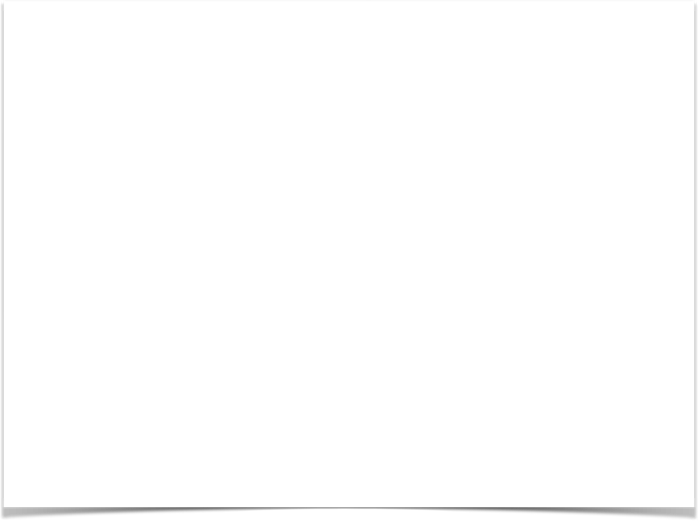 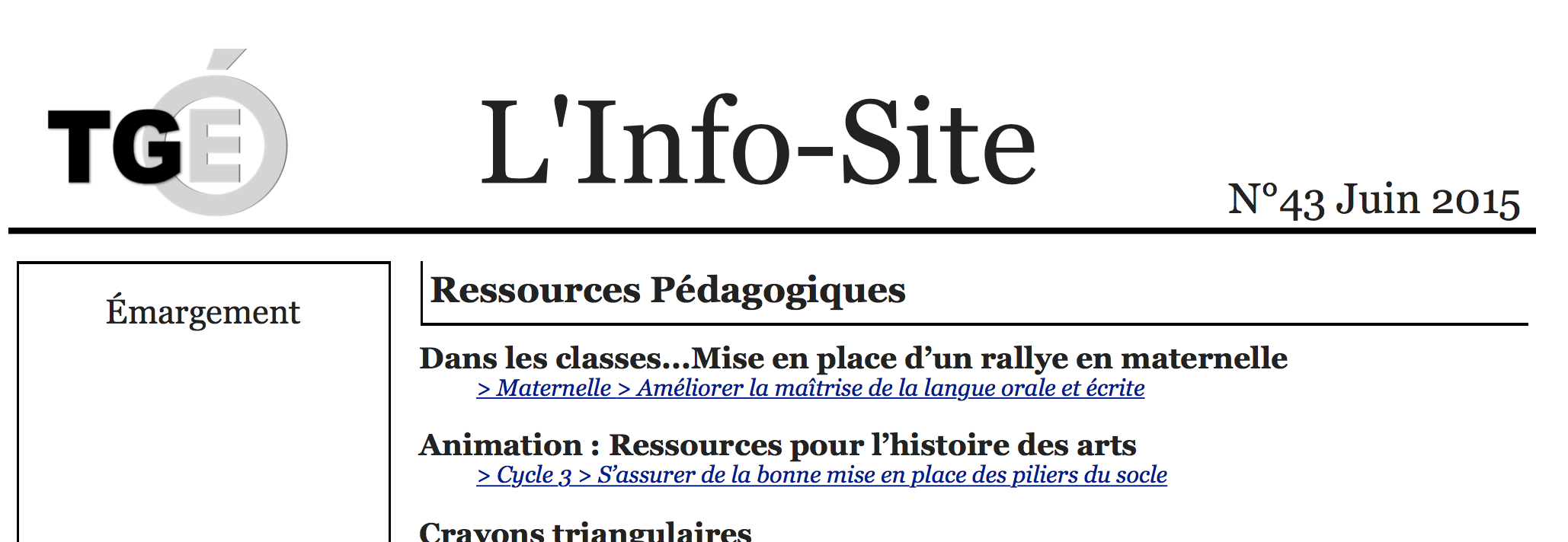 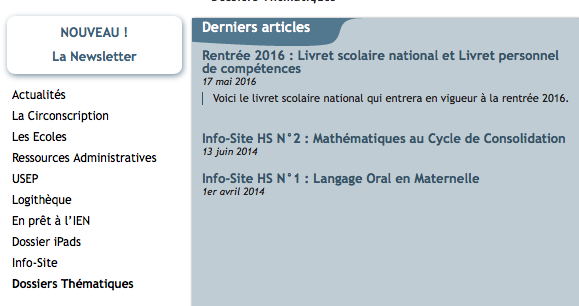 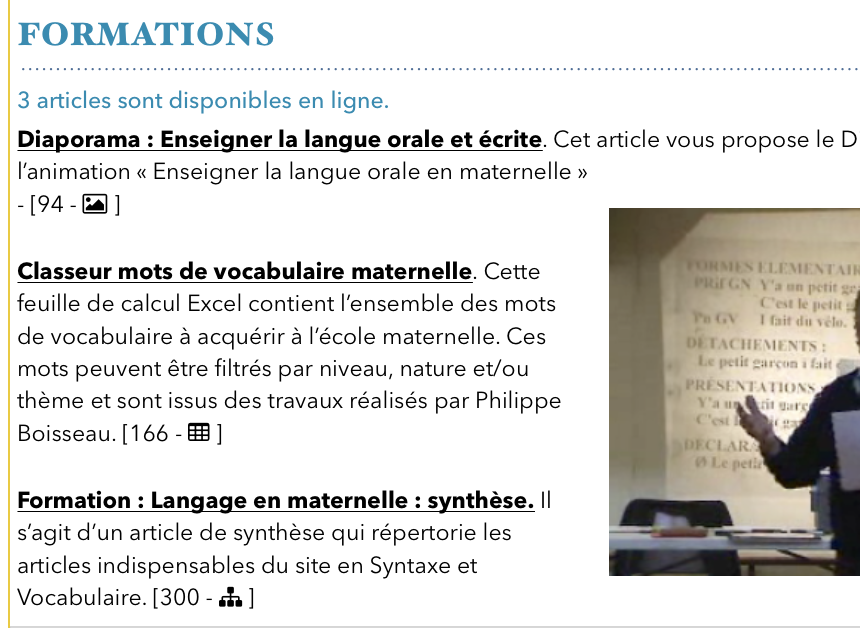 Info-Site
Historique
Hors-série : 3 actuellement
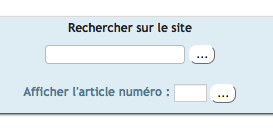 [Speaker Notes: Historiquement :
	Un document PDF à imprimer dans l’école et faire émarger chaque mois
	Parallèlement, 3 hors-série accessible dans la rubrique Dossiers Thématiques
Exemple Hors Série : Titre Cliquable, Descriptif, numéro d’article, médias associés
> accéder à un article connaissant son numéro
> Mise en place d’un outil moins contraignant et plus efficace]
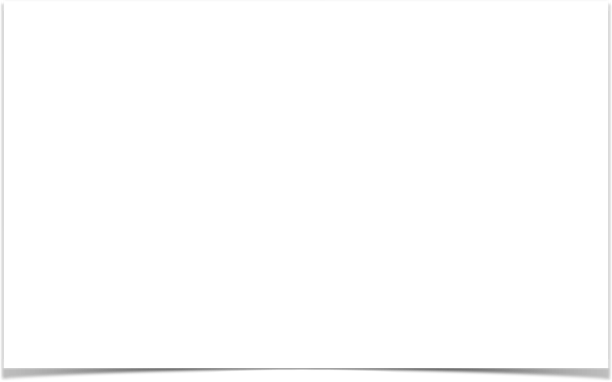 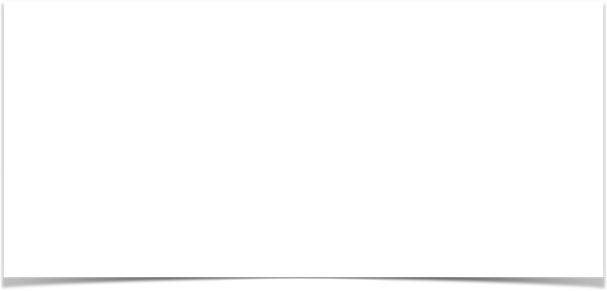 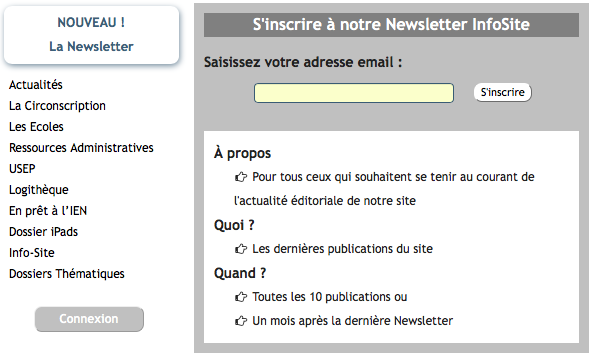 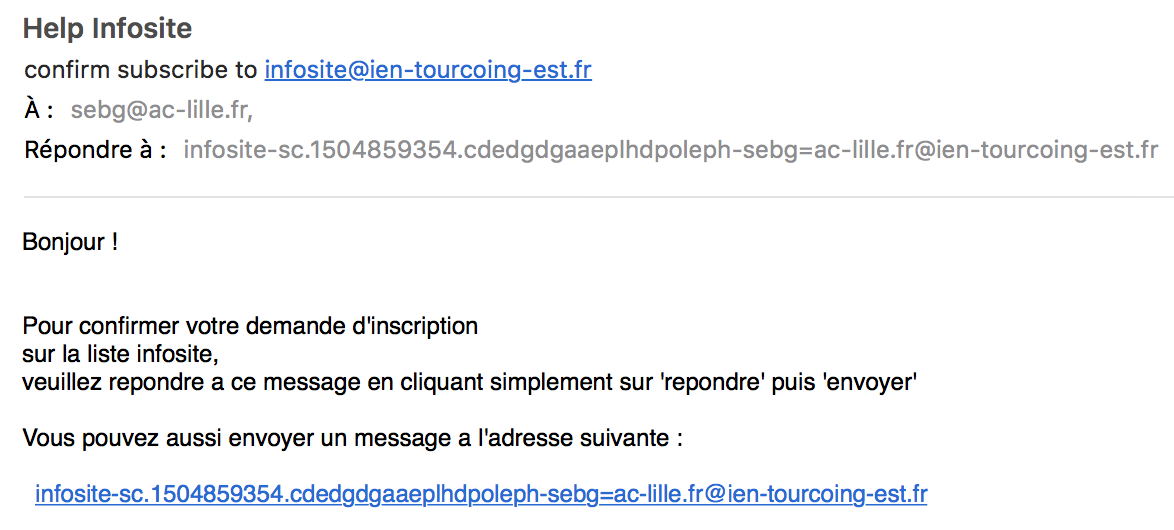 Newsletter
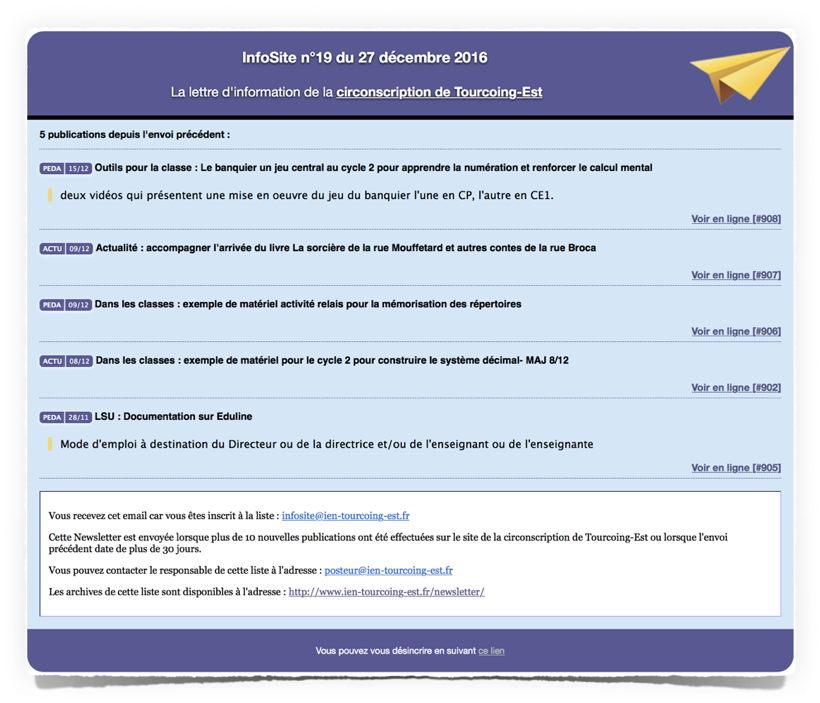 10 derniers articles ou un mois écoulé
Procédure d’abonnement
Utilisation de l’adresse email fournie
80 abonnés
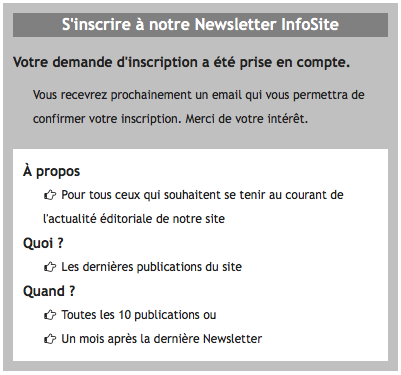 [Speaker Notes: La newsletter, c’est quoi ?
Comment s’y abonner : adresse email sur le site - reception d’un email de confirmation auquel il faut répondre
Exemple de newsletter : Rubrique générale - Titre - parfois description - Lien et numéro d’article
Utilisation de l’adresse email fournie  Liste de diffusion ≠ Liste de discussion]
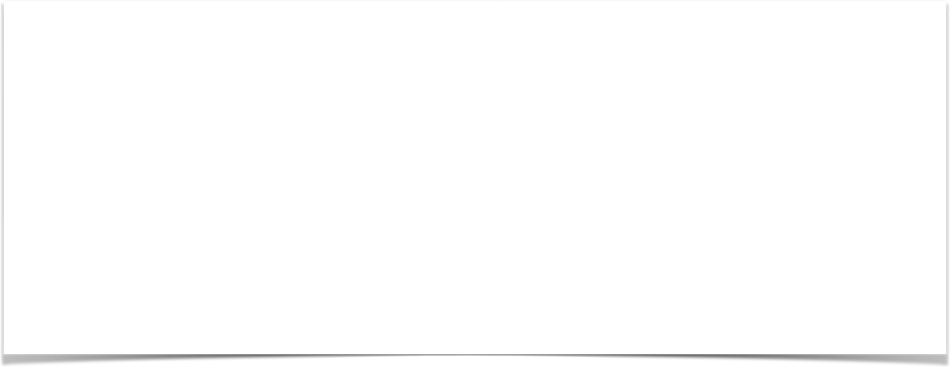 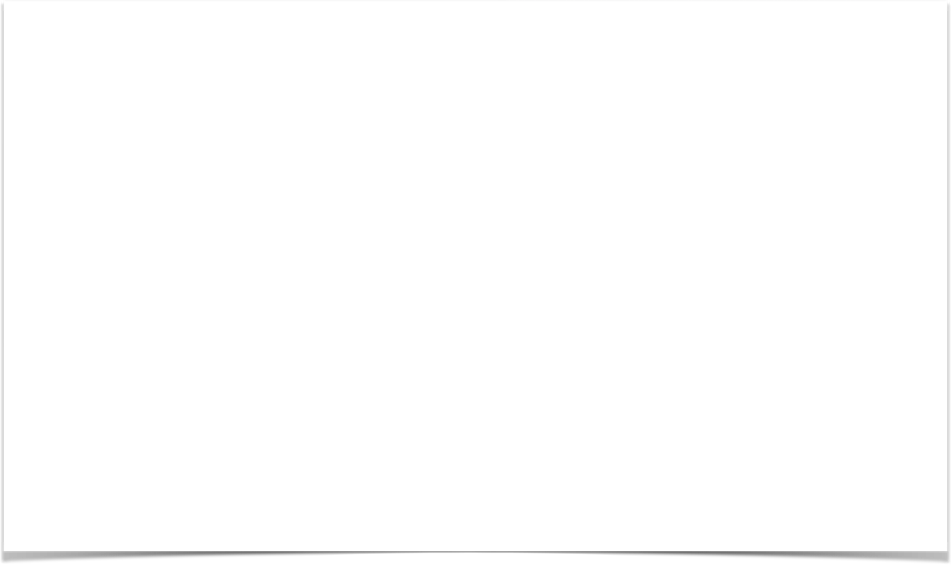 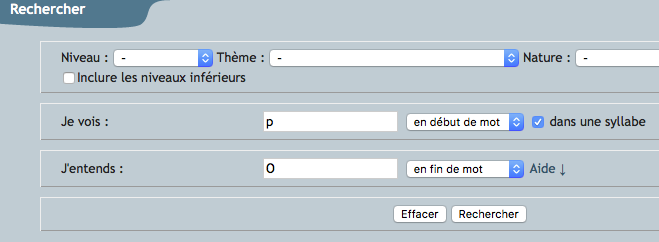 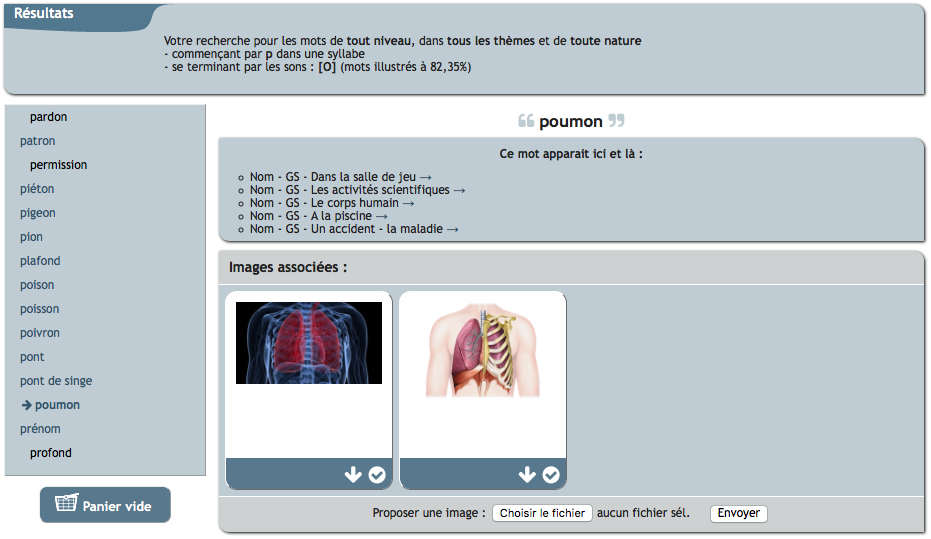 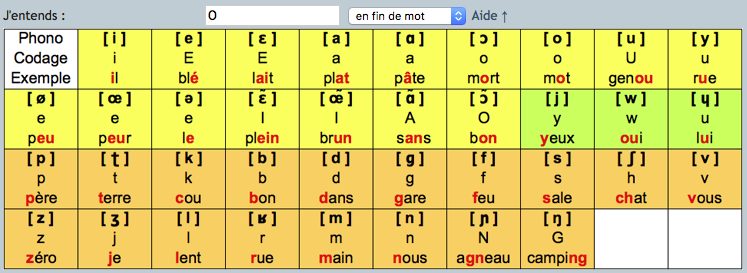 I.R.M.
Recherche de mots « Boisseau »
6000 mots illustrés à 87%
Démo ?
Imagiers Tapikeo
223 imagiers couvrant 29 thèmes
[Speaker Notes: Origine de l’IRM - Produire des imagiers.
Mots Boisseau : lexique supposé être connu par les enfants de 3, 4 et 5 ans.
Rechercher : Préciser la possibilité de tout combiner + Expli sur la saisie des sons + recherche dans un syllabe : banc/banane
Résultats : mots illustrés ou non, illustrations à télécharger ou mettre au panier]
Tablettes
Dispositif dans les écoles maternelles
Dispositif dans les écoles élémentaires
Dossier iPads
Mutualisation et veille
[Speaker Notes: Rappel sur les équipements actuels choix d’un COPIL IEN - élus - DSI
Les équipements prévus cette année (tablettes) l’année prochaine (PC directeurs)
Évolution de la connexion internet des écoles
Dossier iPad : c’est là où ça pêche… Volonté de mise en commun
-> Calcul@tice + Orthophore]
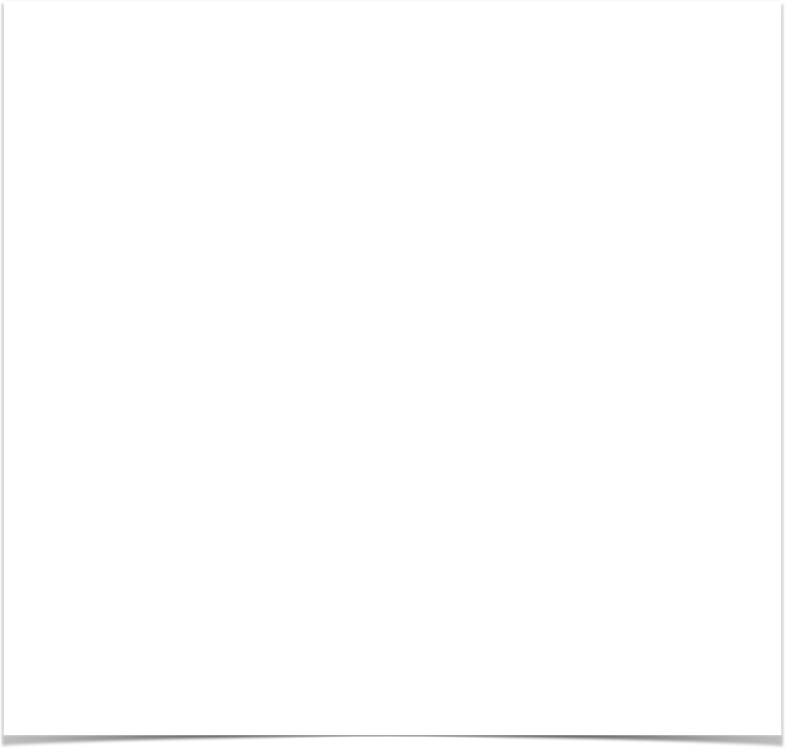 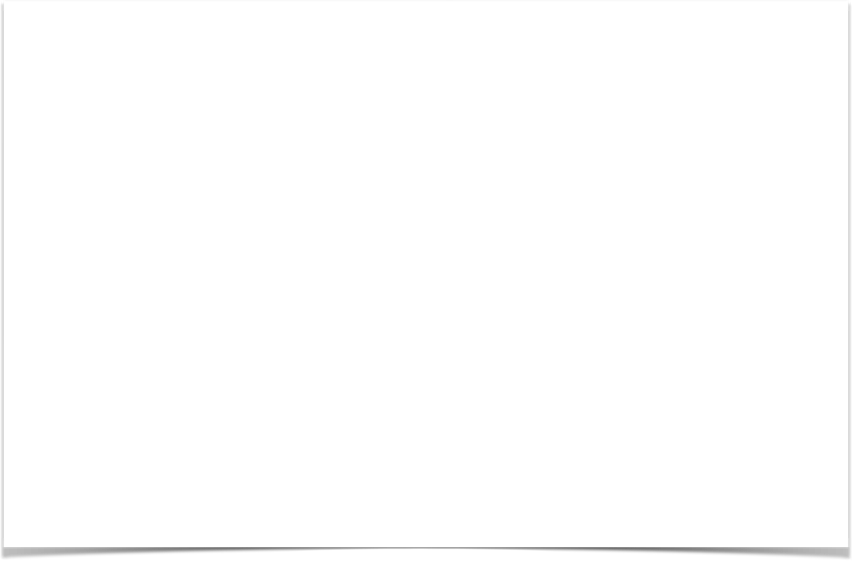 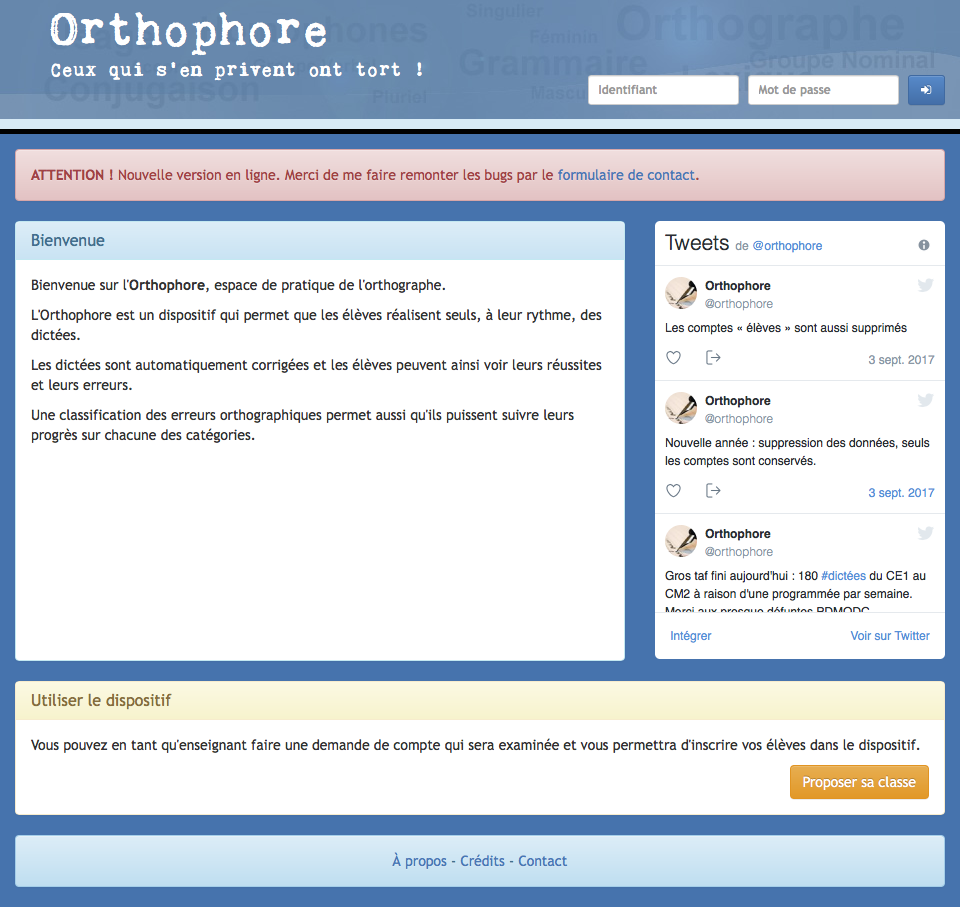 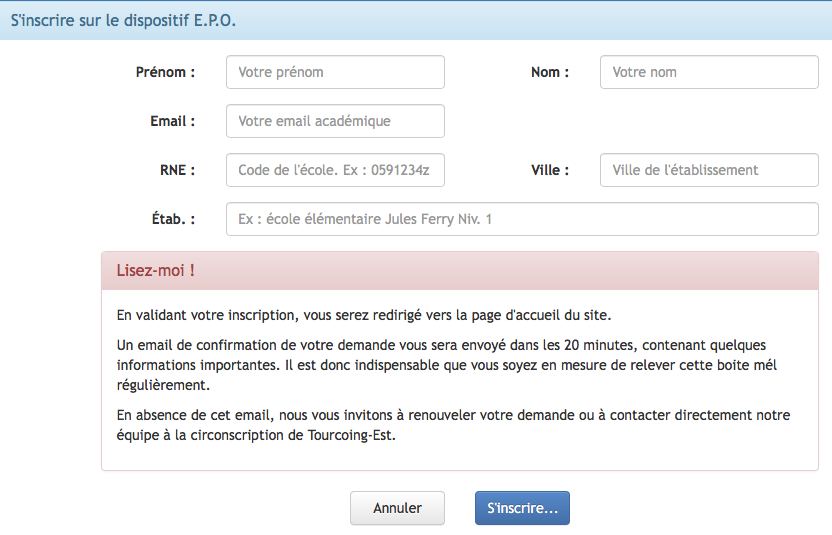 Orthophore
Dispositif opérationnel !!!
http://orthophore.ac-lille.fr
Une dictée hebdomadaire du CE1 au CM2
Procédure d’inscription
Prochainement…
Divers & Perspectives
Blogs
Robots
Refonte du site de circonscription
Brainstorming
[Speaker Notes: Blogs : l’inspection recommande fortement le dispositif académique
Robots en prêt à l’inspection : 2 BlueBots et 3 Thymios
Site de circonscription : Relookage
Brainstorming : mise à disposition de l’outil pour tous les enseignants.]